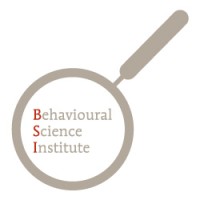 Toolkit Gezond Werken aanpakvoor (ouderen)zorgorganisaties
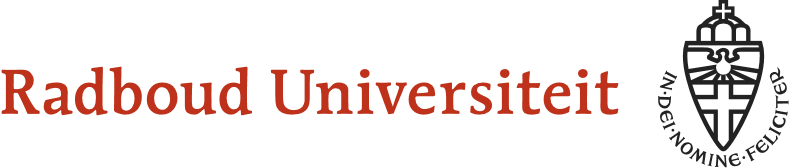 Als je je afvraagt: wat kunnen we in ons zorgteam doen om gezond en met plezier te blijven werken tot aan ons pensioen?

Ga dan aan de slag met de Gezond Werken Aanpak!

In de Gezond Werken Aanpak gaan teams onder begeleiding van een procesbegeleider aan de slag met duurzame inzetbaarheid. Met duurzame inzetbaarheid bedoelen we gezond en met plezier blijven werken tot aan je pensioen.
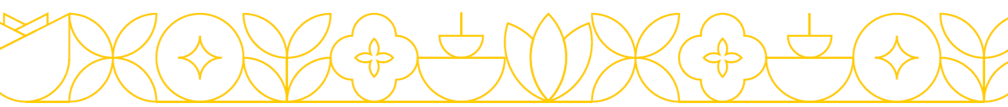 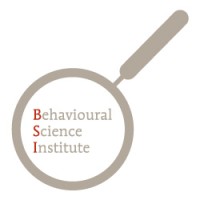 Over de Gezond Werken aanpakvoor (ouderen)zorgorganisaties
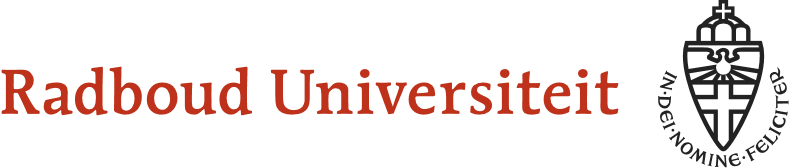 De gezond werken aanpak is ontwikkeld door onderzoekers van de Radboud Universiteit, in nauwe samenwerking met 2 ouderenzorgorganisaties die werken met zelforganiserende, of zelfsturende teams, volgens het Rijnlands model. 
Deze toolkit is het resultaat van wetenschappelijk onderzoek dat is uitgevoerd in het kader van de bijzondere leerstoel 'Organisatie en kwaliteit van werk in de ouderenzorg', en in het bijzonder het promotieonderzoek van Ceciel Heijkants. 
De bijzondere leerstoel is namens ouderenzorgorganisatie Kalorama ingesteld bij het Behavioural Science Institute van de faculteit Sociale wetenschappen van de Radboud Universiteit, en werd van oktober 2018 tot februari 2025 bekleed door Prof. Dr. Cécile Boot.
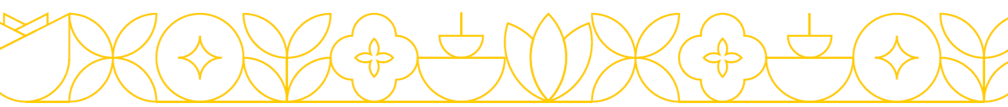 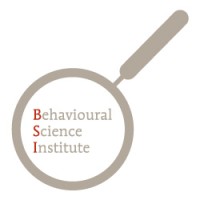 Over de gezond werken aanpak
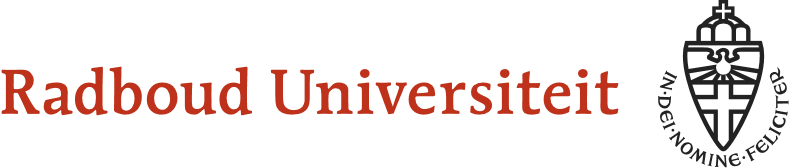 Het doel van de aanpak is om knelpunten in gezond werken in een zorgteam op te lossen.
In de Gezond Werken aanpak ga je als team aan de slag samen met een procesbegeleider. In 3 bijeenkomsten gaan jullie samen van knelpunt naar verbetering. 








Zie hier meer info voor procesbegeleiders
Zie hier meer info voor zorgteams.
1. Inventarisatie

Hoe gaat het in het zorgteam? 
Welke knelpunten vinden jullie het  belangrijkst?
2. Actieplan

Wie gaat wat doen om de knelpunten te verhelpen?
3. Evaluatie

Is het knelpunt opgelost?
Gaat het nu ook beter in het team?
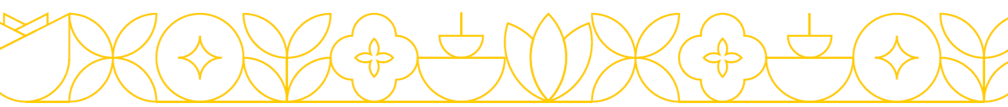 Jouw rol als procesbegeleider
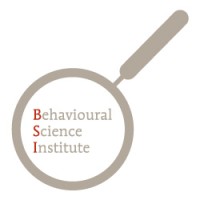 In 3 bijeenkomsten begeleid je een zorgteam om knelpunten in het team aan te prioriteren, en een actieplan uit te voeren om ervoor te zorgen dat het team gezonder en met meer plezier kan blijven werken.
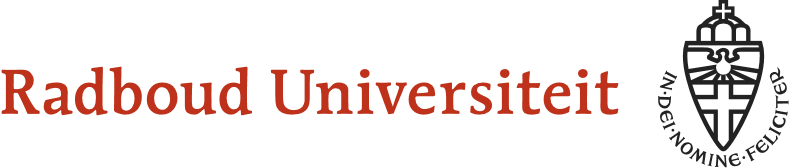 Zorg voor een veilige omgeving
 Het gesprek wordt in vertrouwelijkheid uitgevoerd
 De aanpak is niet geschikt voor conflicten
Stimuleer eigen regie en keuzes in het vaststellen van knelpunten
Probeer de belangrijkste knelpunten boven tafel te krijgen
Luister, vat samen en vraag door
 Houd in de gaten dat het gaat over het team en niet over het individu
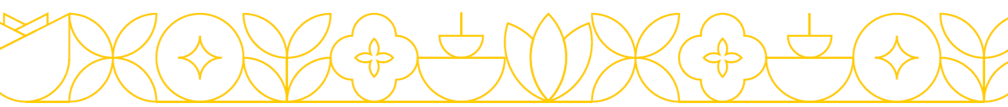 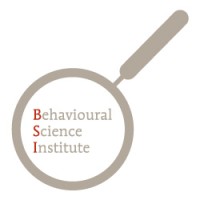 Wat doe je als procesbegeleider?
Zie hieronder per bijeenkomst wat je als procesbegeleider doet.
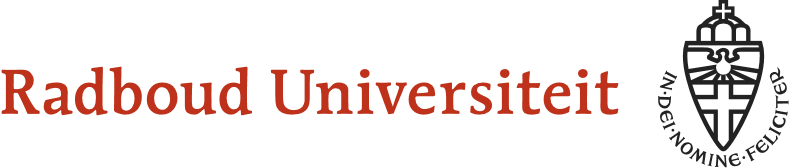 1. Inventarisatie
2. Actieplan
3. Evaluatie
Maak kennis met het team. Verken wat er speelt ten aanzien van ‘samen doen’, ‘blijven leren en ontwikkelen’ en gezonde werkomgeving
Brainstorm met het team over oplossingen voor de knelpunten uit stap 1 en kom samen tot een concreet actieplan: WIE doet WAT WANNEER
Stel met het team vast of de actieplannen hebben bijgedragen aan het oplossen van de knelpunten, en maak als nodig een vervolgafspraak
Zie hier tips voor bijeenkomst 1
Zie hier tips voor bijeenkomst 2
Zie hier tips voor bijeenkomst 3
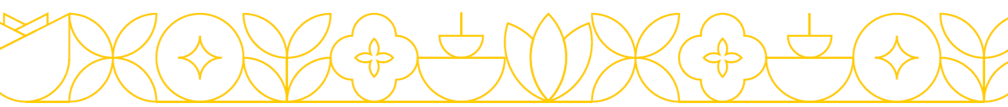 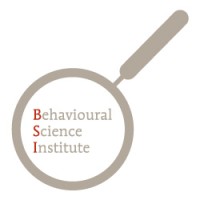 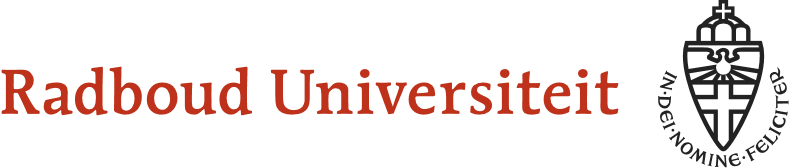 Tips bij bijeenkomst 1, 1/4
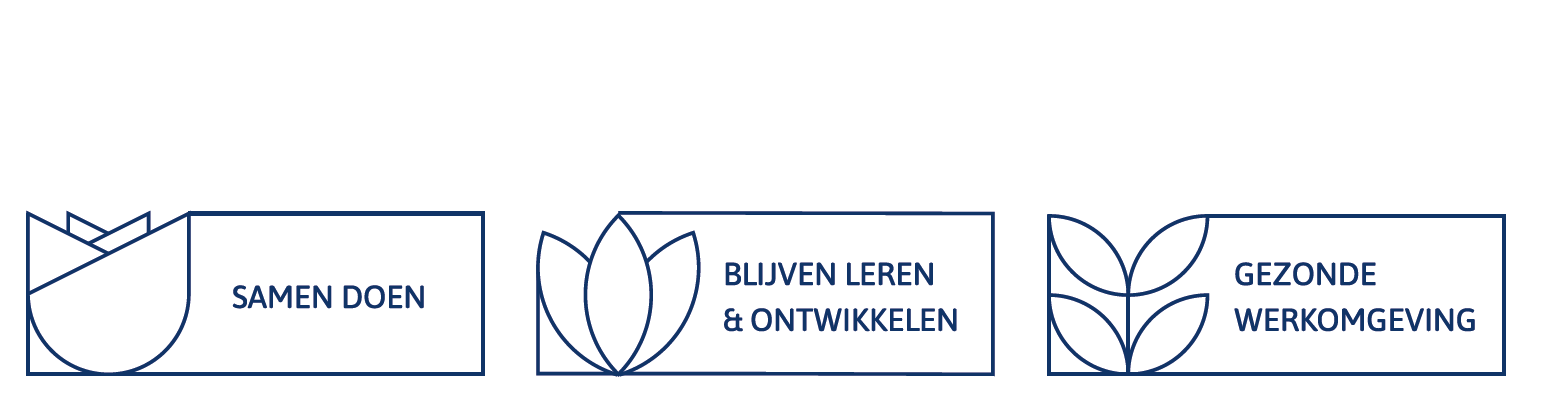 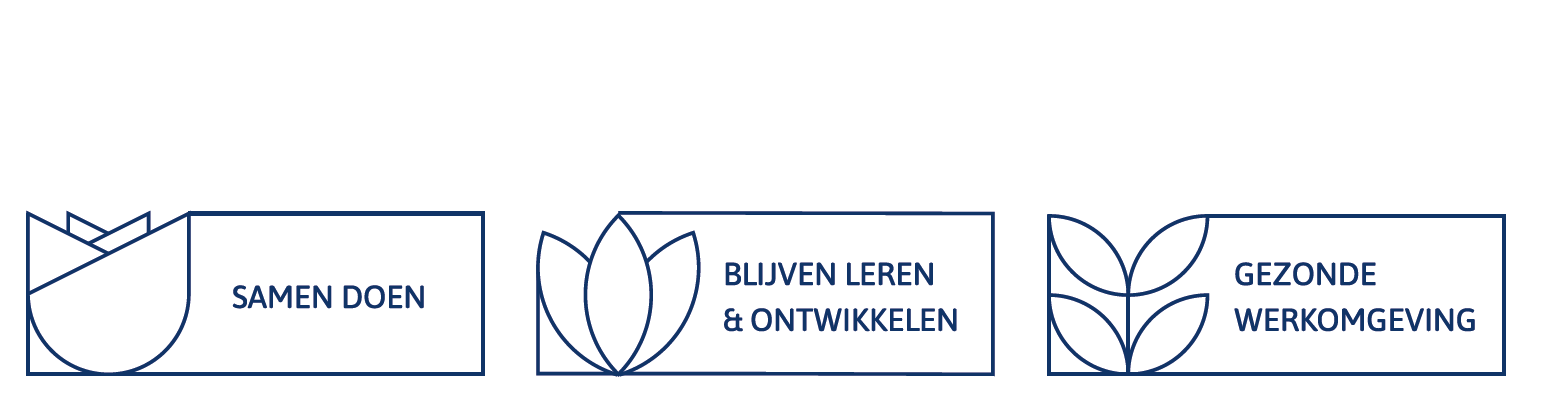 Wat heeft prioriteit?
Waar denk je aan bij dit onderwerp?
Waar lopen jullie tegen aan?
Laat het team vrij associëren gericht op knelpunten! Dit kan door middel van post-its

Herinnering voor jezelf: samenwerken gaat met name binnen het team, maar ook tussen teams.
Vraag goed door:
Hoe vaak komt het voor?
Op welk moment?
Etc.
Vraag goed door:
Is het belangrijk?
Is het urgent?

Etc.
[Speaker Notes: Het samen doen
Bv; samenwerken binnen het team, maar ook tussen teams om dat gevoel van samenhorigheid te hebben/houden. 

Vraag goed door:
Hoe vaak komt het knelpunt voor (dagelijks/wekelijks)
Op welk moment (bij de overdracht, ‘s ochtends etc.)
Hoeveel last hebben jullie ervan?
Ligt het binnen de beïnvloedingsfeer?
Maak het helder en specifiek.]
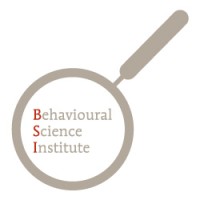 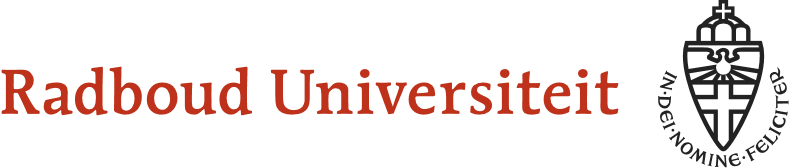 Tips bij bijeenkomst 1, 2/4
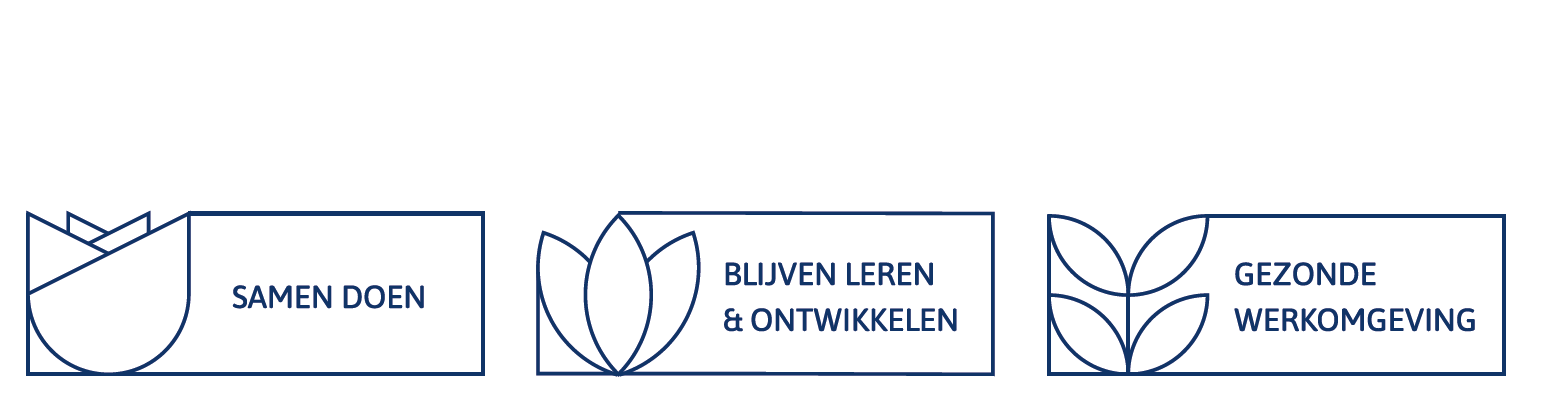 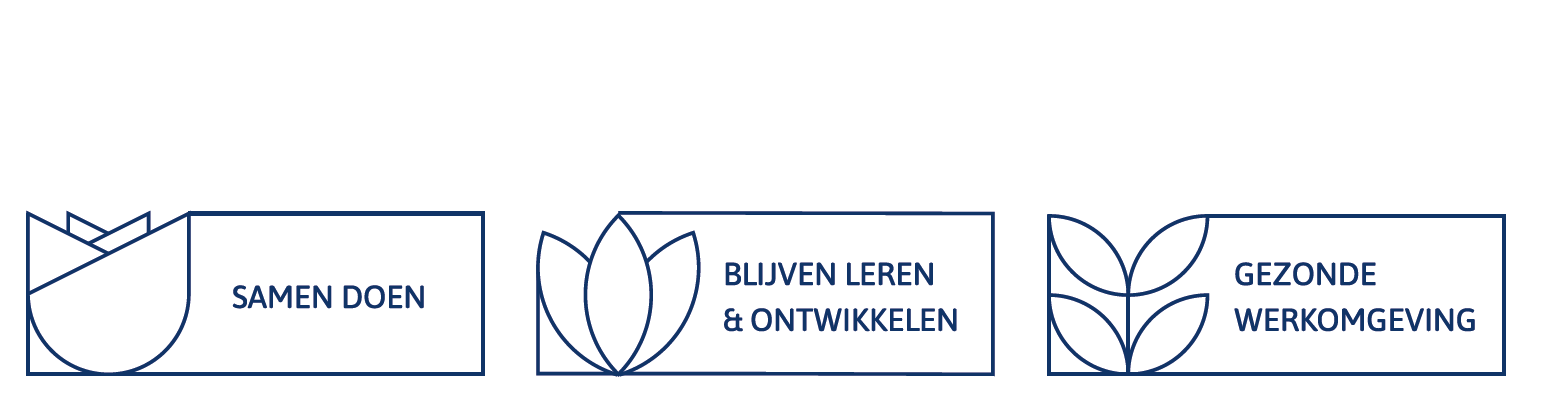 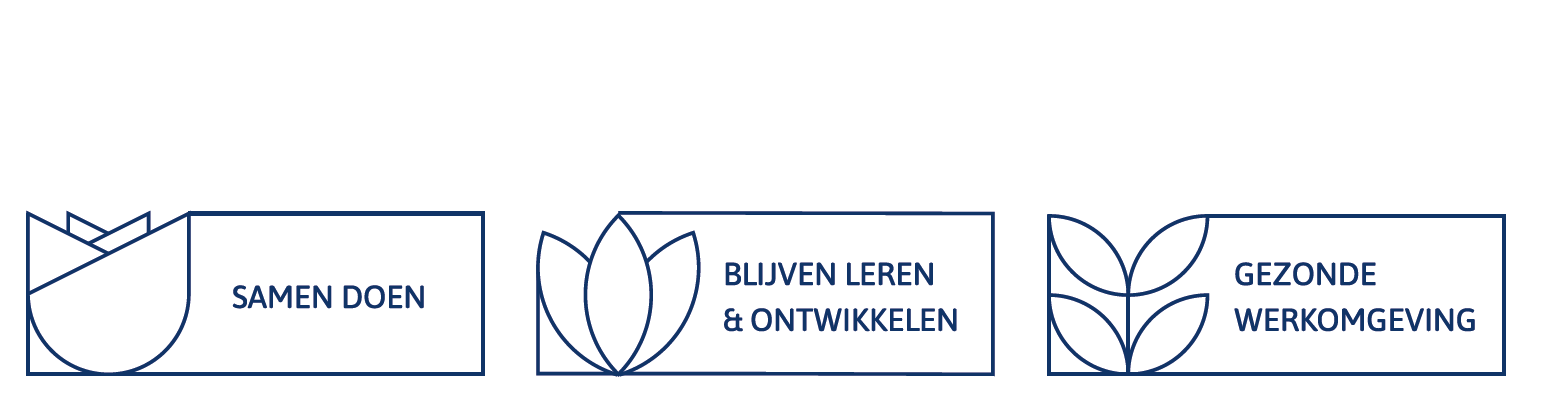 Wat heeft prioriteit?
Waar denk je aan bij dit onderwerp?
Waar lopen jullie tegen aan?
“Durven zeggen wat je denkt”
“Leerlingen koppelen aan een medewerker”
“Up-to-date blijven met medische handelingen”
Etc.
“Cursussen”
“Elkaar feedback geven”
“Leerlingen opleiden”
Etc.
“Up-to-date blijven met medische handelingen, want hier lopen we dagelijks tegen aan”
Hierbij een voorbeeld; wat valt jullie op?
Hier schuilen knelpunten/oplossingen in. Neem deze mee in de knelpunten analyse.
Durven zeggen, is geen knelpunt. 
Leerlingen koppelen, is al een mogelijke oplossing.
Prioriteit gaat om frequentie, maar ook om impact. Hoe erg is het?
[Speaker Notes: Blijven leren en ontwikkelen
Bv; willen doorgroeien in functie of meer leren over ziektebeelden 

Benadrukken tijdens train-de-trainer:
Bij waar “denk je aan staan” eigenlijk al oplossingen, maar het is de kunst om die hier nog even helemaal buiten beschouwing te laten, anders ga je te snel en sla je mogelijke oplossingen over.

Het is de uitdaging om hier over knelpunten na te denken, “durven zeggen wat je denkt” is geen knelpunt. Als mensen dat niet durven wel. 

Knelpunt is wellicht: er is soms te weinig kennis over medische handelingen in het team aanwezig/ te weinig mensen die dit beheersen]
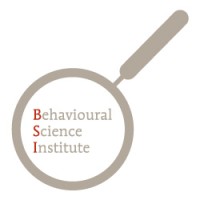 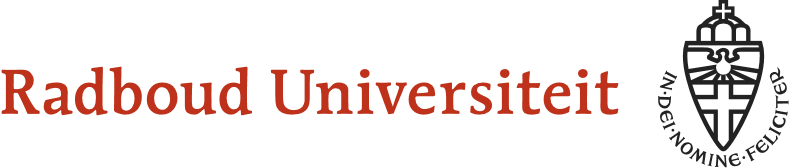 Tips bij bijeenkomst 1, 3/4
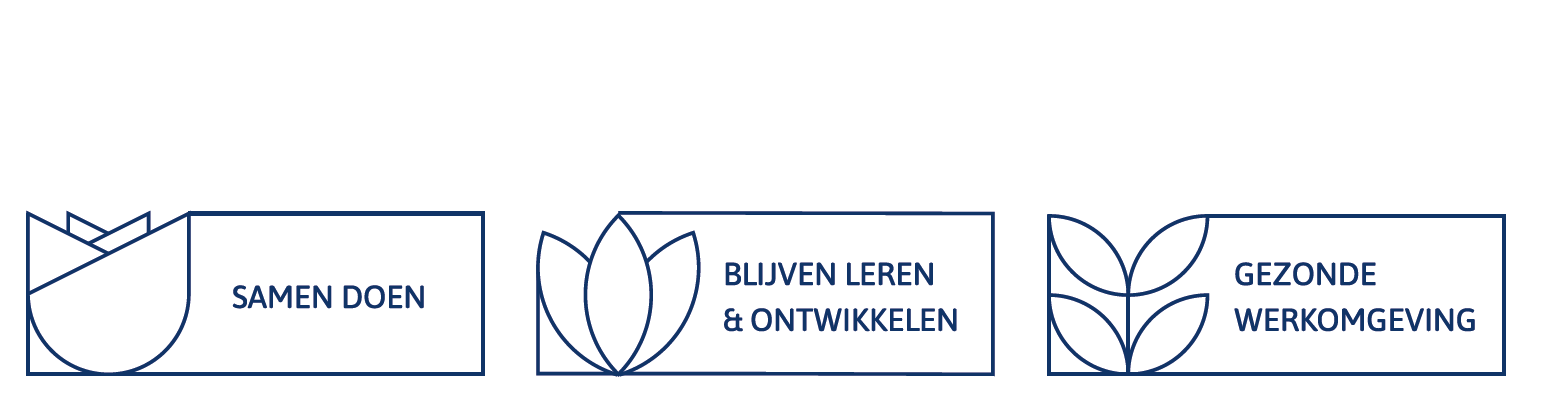 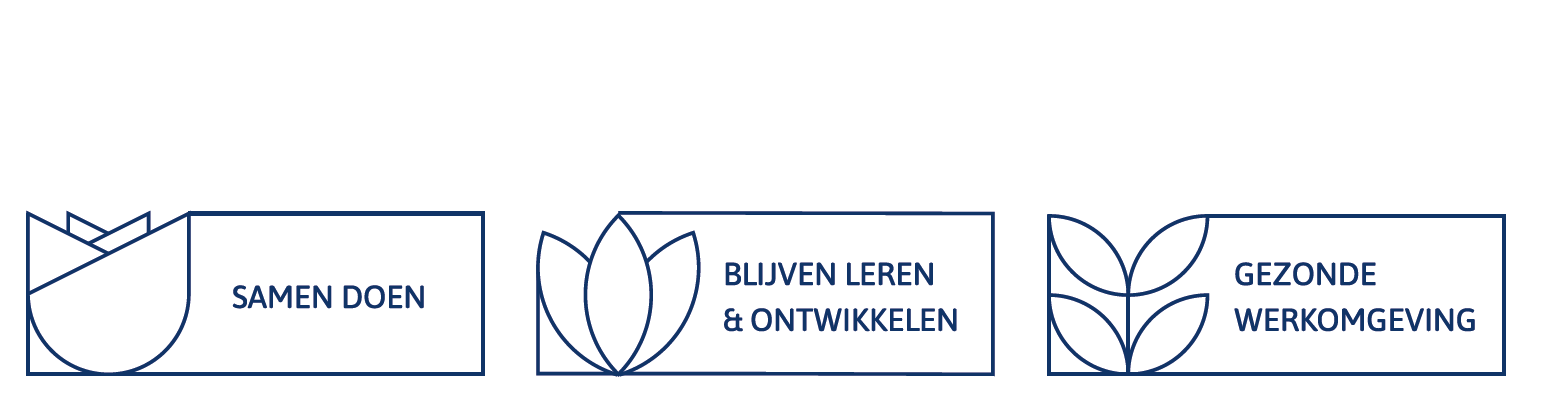 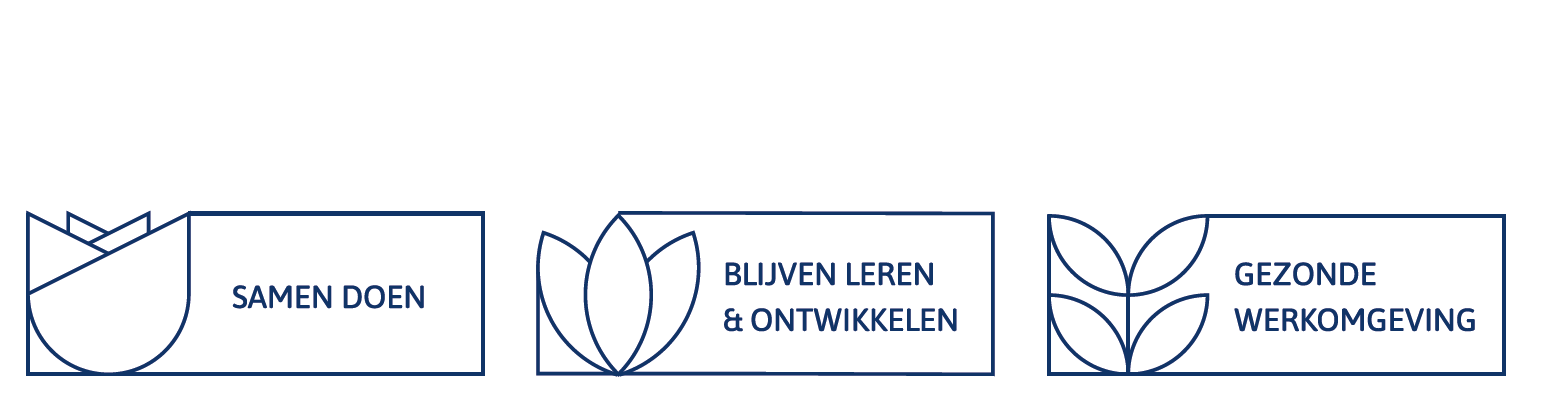 Wat heeft prioriteit?
Waar denk je aan bij dit onderwerp?
Waar lopen jullie tegen aan?
Hierbij een meer concreet voorbeeld
“We weten niet goed hoe we met agressieve bewoners om moeten gaan”
“Kennis over gedrag van bewoners”
“Het gedrag komt vaak voor (hoge frequentie) en het heeft een grote impact op ons team”
Formuleren in de ‘we’ vorm, helpt om het belang van het team te benadrukken.
[Speaker Notes: Blijven leren en ontwikkelen
Bv; willen doorgroeien in functie of meer leren over ziektebeelden]
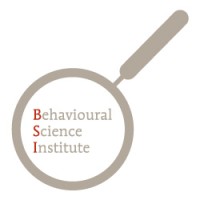 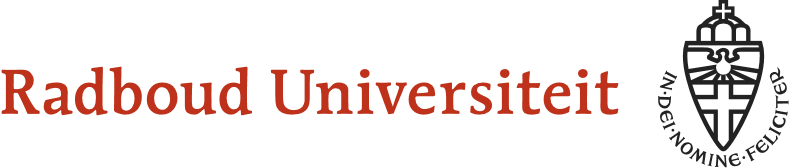 Tips bij bijeenkomst 1, 4/4
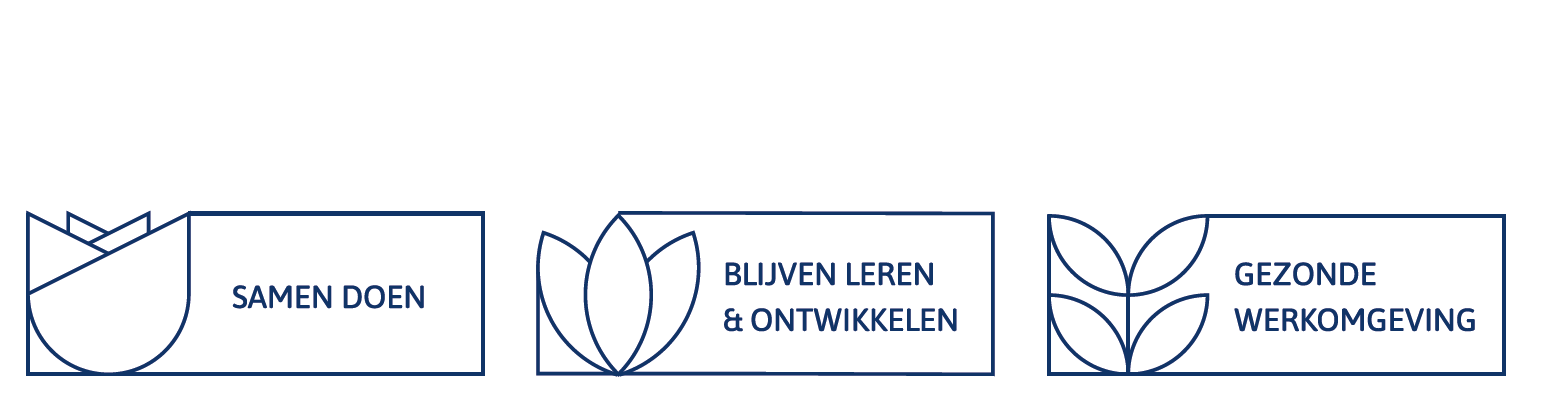 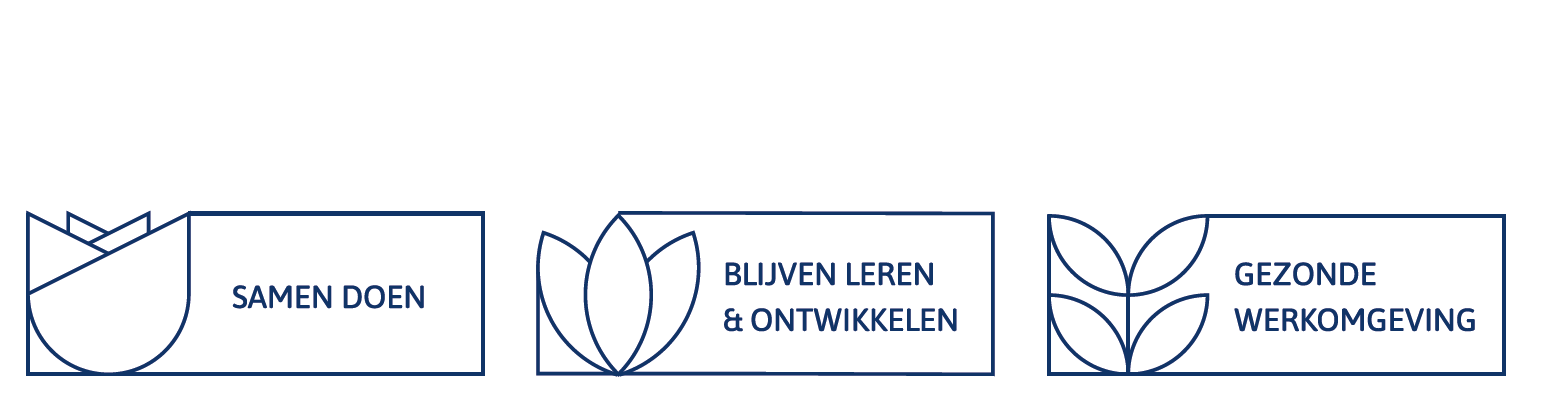 Wat heeft prioriteit?
Waar denk je aan bij dit onderwerp?
Waar lopen jullie tegen aan?
Dito:

Herinnering voor jezelf: het gaat hier om alles in de werkomgeving die ervoor zorgt dat men prettig kan werken (bv; duidelijkheid taken/rollen, roosters etc.)
[Speaker Notes: Gezonde werkomgeving
Bv; alles wat er in er in de werkomgeving voor zorgt dat jij prettig kunt werken; bijvoorbeeld; duidelijkheid over taken/rollen, rooster die past bij een gezonde werk-privé balans.
(materiaal, relaties, structuren etc.)

Denk aan:
Arbeidsinhoud: het soort van taken, beslisruimte, duidelijkheid in taken en rollen.
Arbeidsomstandigheden: de lichamelijke belasting, de mate van veiligheid en bescherming, materiaal.
Arbeidsvoorwaarden: afgesproken regelingen, contractvormen, roosters. 
Arbeidsverhoudingen: sociale klimaat in de zorginstelling, de mogelijkheden tot inspraak en medezeggenschap, bestaande structuren.]
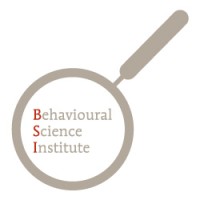 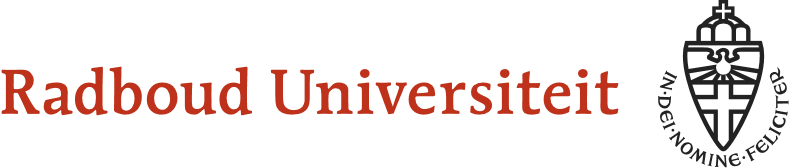 Formulieren bijeenkomst 2: van oplossing naar actieplan
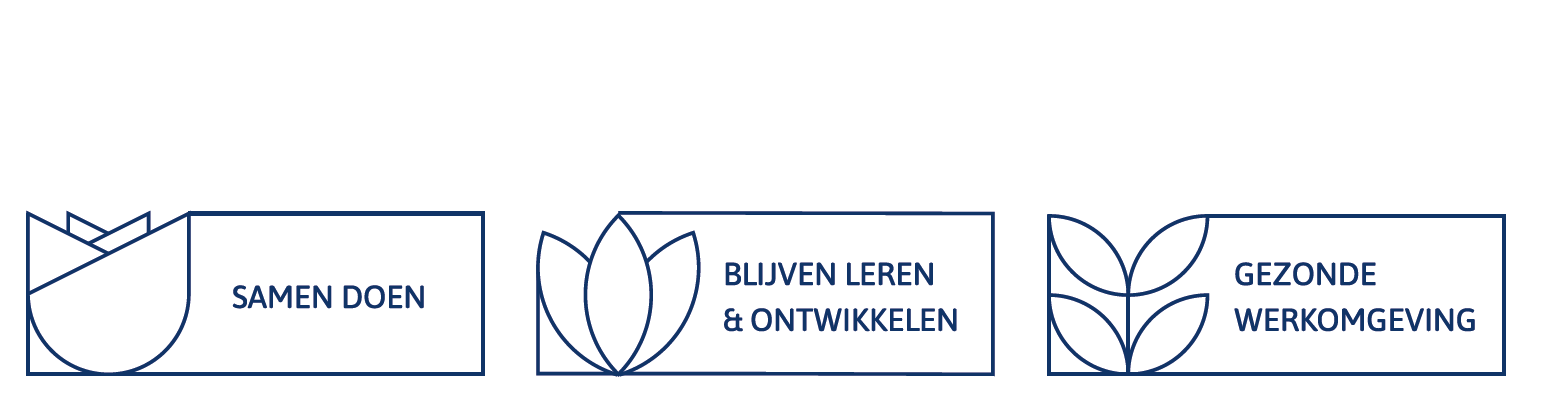 Denk aan verschillende soorten oplossingen: technische oplossingen, organisatorische oplossingen, veranderingen in werkomstandigheden, oplossingen gericht op ondersteuning/begeleiding
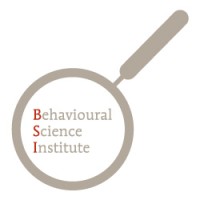 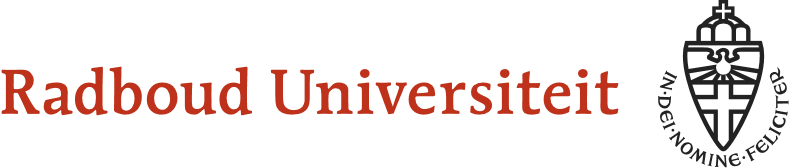 Formulieren bijeenkomst 3: monitoren van actieplannen
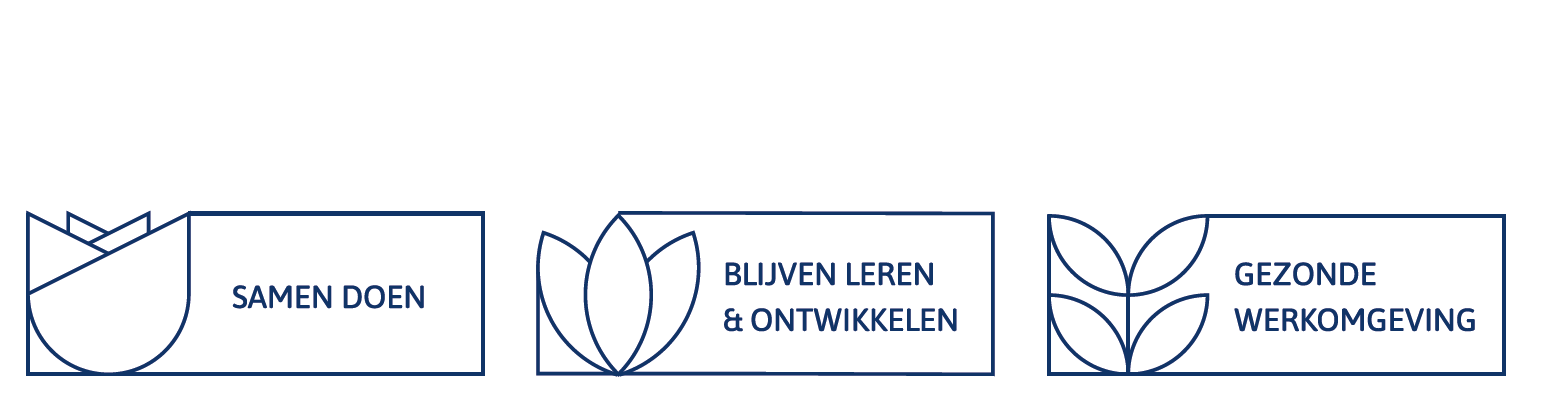 Bespreek met de groep of het is gelukt om de acties toe te passen en of de situatie verbeterd is. Vraag wat wel en niet goed ging en of de knelpunten verholpen zijn. Indien iets niet is gelukt, bespreek dan hoe ze ervoor kan zorgen dat het wel lukt. Stel (indien nodig) het actieplan bij of stel vervolgstappen op. 
Behaalde resultaten mogen natuurlijk gevierd worden!
[Speaker Notes: Bespreek met de groep of het is gelukt om de acties toe te passen en of de situatie verbeterd is. Vraag wat wel en niet goed ging en of de knelpunten verholpen zijn. Indien iets niet is gelukt, bespreek dan hoe ze ervoor kan zorgen dat het wel lukt. Stel (indien nodig) het actieplan bij of stel vervolgstappen op. 
Behaalde resultaten mogen natuurlijk gevierd worden!]
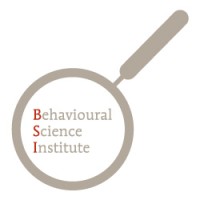 algemene tips voor procesbegeleiders
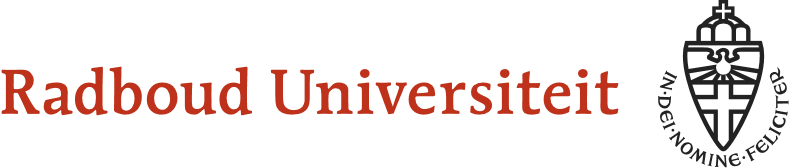 Plan de 3 afspraken per team meteen na de start in
Zorg ervoor dat de werkgroep een goede vertegenwoordiging is van het zorgteam
De werkgroep bestaat uit 3-5 leden; bij een te kleine werkgroep is het moelijker om draagvlak in het team te behouden; bij een te grote werkgroep wordt het plannen van de bijeenkomsten lastiger en kan de toewijding verwateren
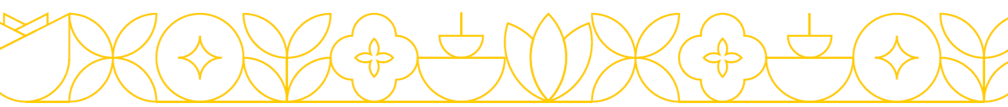 Wat doe je als zorgteam?
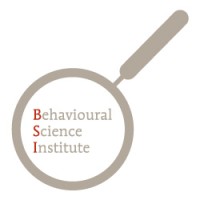 Samen met een procesbegeleider ga je met je team aan de slag om knelpunten te inventariseren, een actieplan te bedenken en uit te voeren om ervoor te zorgen dat jullie als team gezonder en met meer plezier kunnen blijven werken.
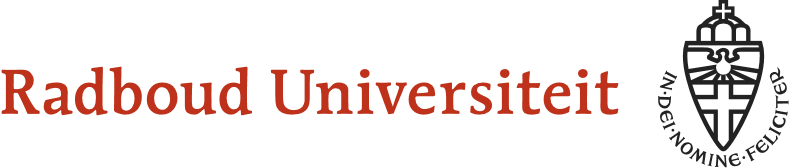 1. Inventarisatie
2. Actieplan
3. Evaluatie
Maak kennis met je procesbegeleider. Verken wat er speelt in je team ten aanzien van ‘samen doen’, ‘blijven leren en ontwikkelen’ en gezonde werkomgeving
Brainstorm samen over oplossingen voor de knelpunten uit stap 1 en kom samen tot een concreet actieplan: WIE doet WAT WANNEER
Bespreek met jullie procesbegeleider of de actieplannen hebben bijgedragen aan het oplossen van de knelpunten, en maak als nodig een vervolgafspraak
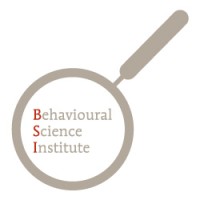 Formulieren voor zorgteams
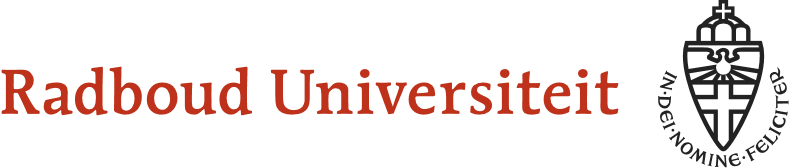 De formulieren op de pagina's hierna kunnen zorgteams gebruiken tijdens de werkgroepbijeenkomsten.
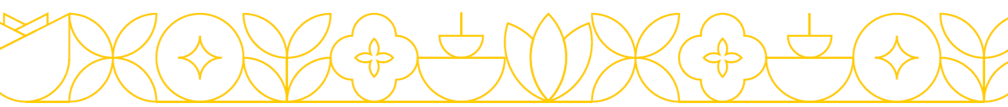 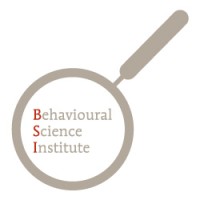 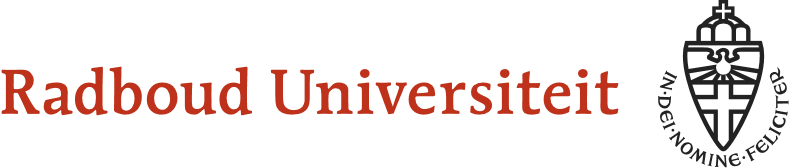 Invulformulier bijeenkomst 1:
Knelpunten thema 1- samen doen
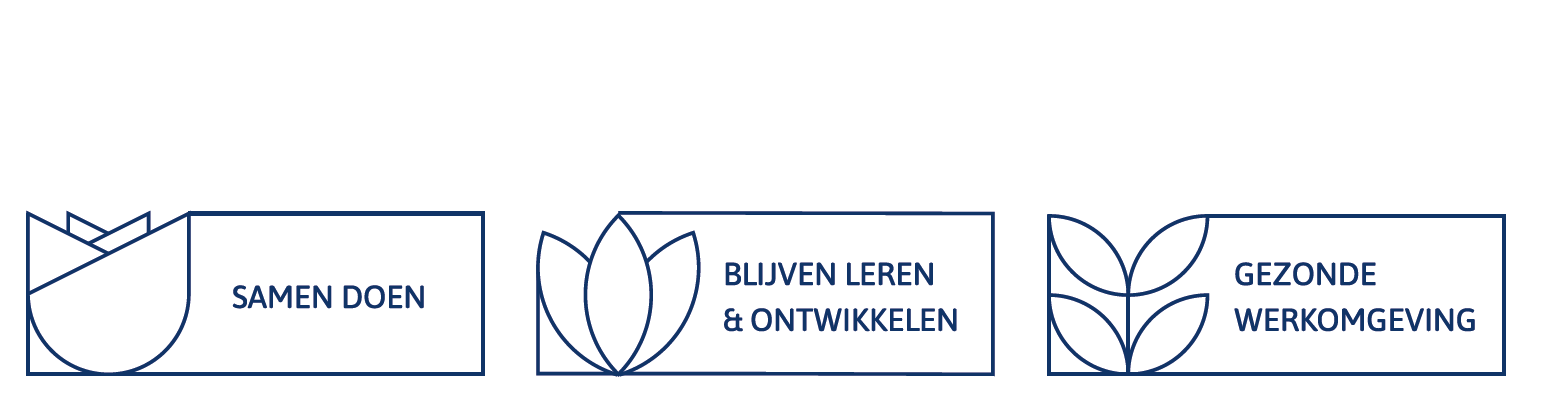 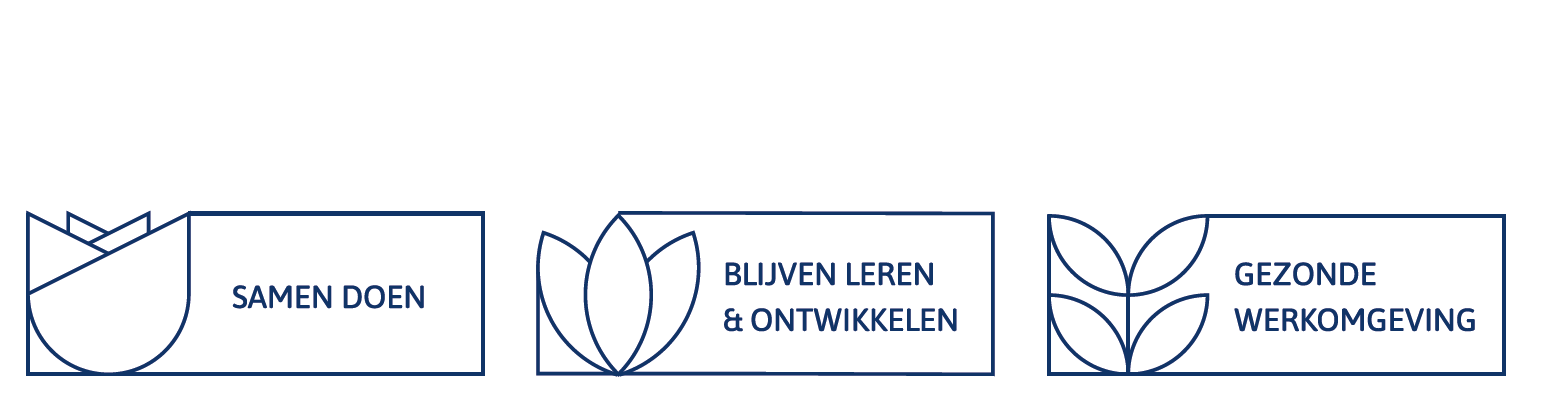 Wat heeft prioriteit?
Waar denk je aan bij dit onderwerp?
Waar lopen jullie tegen aan?
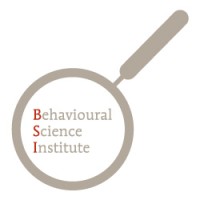 Invulformulier bijeenkomst 1:
Knelpunten thema 2 - blijven leren & ontwikkelen
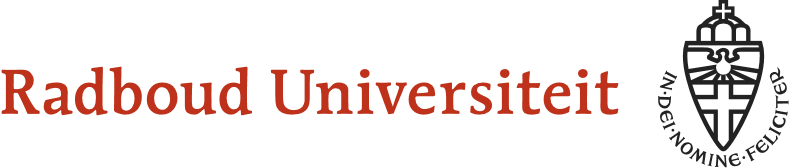 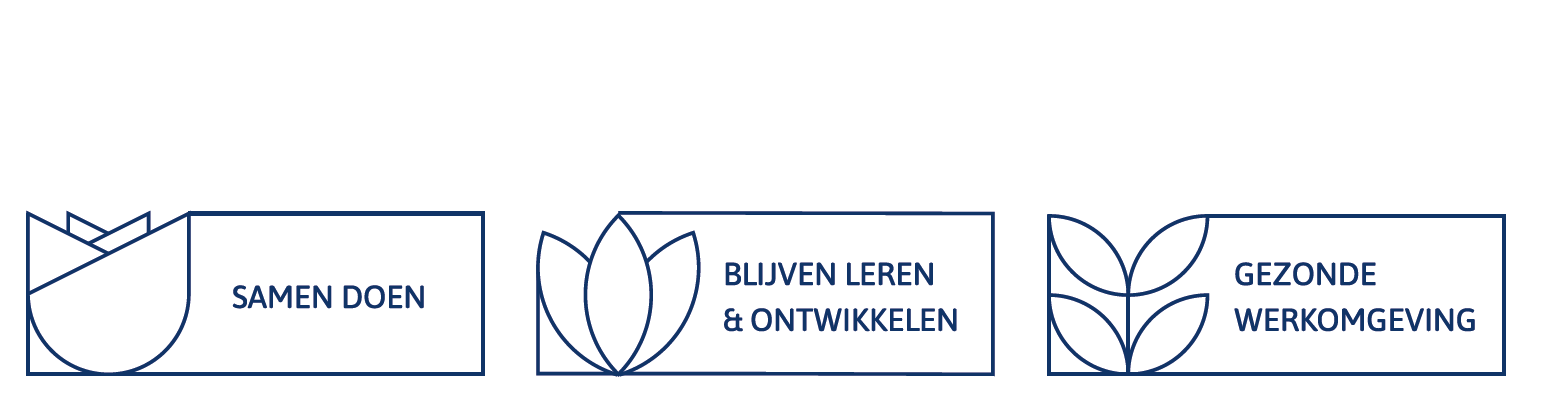 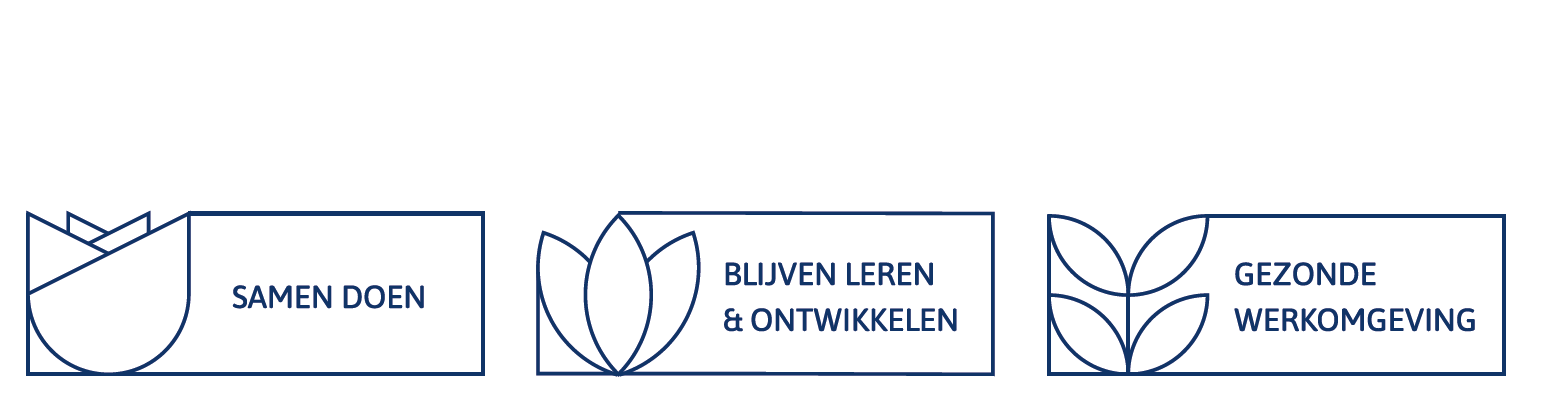 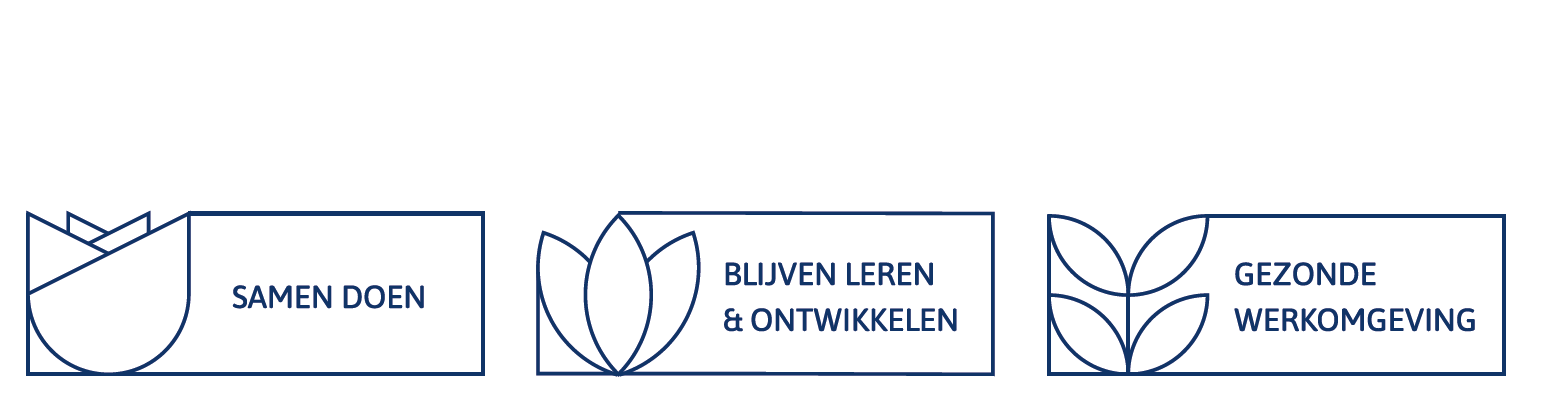 Wat heeft prioriteit?
Waar denk je aan bij dit onderwerp?
Waar lopen jullie tegen aan?
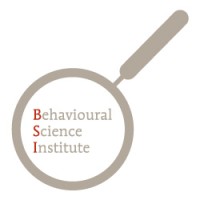 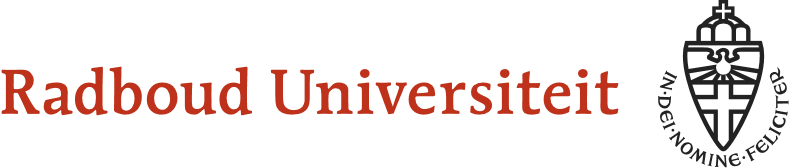 Invulformulier bijeenkomst 1:
Knelpunten thema 3 – gezonde werkomgeving
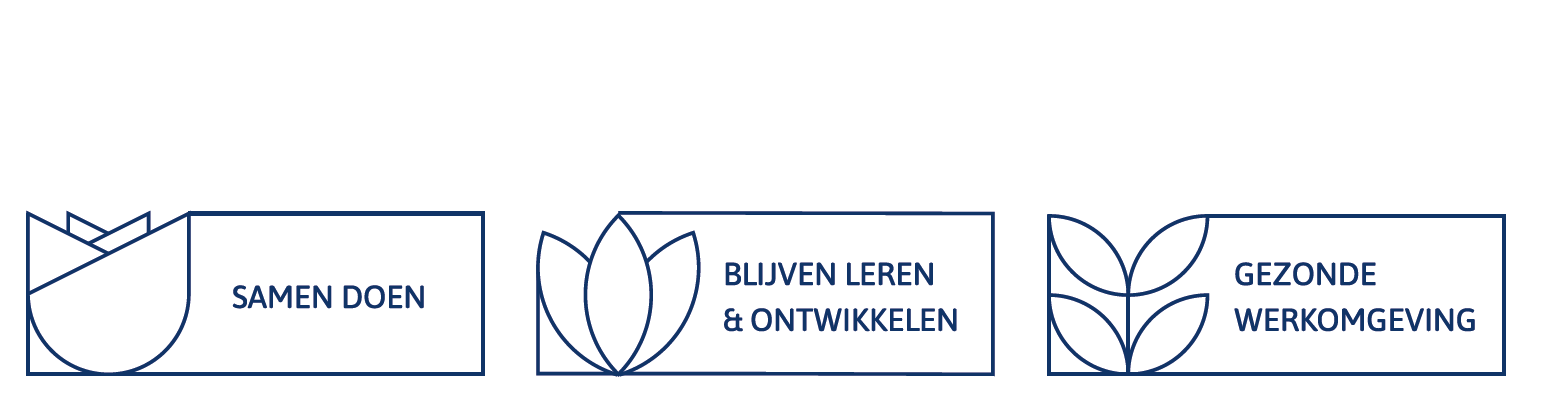 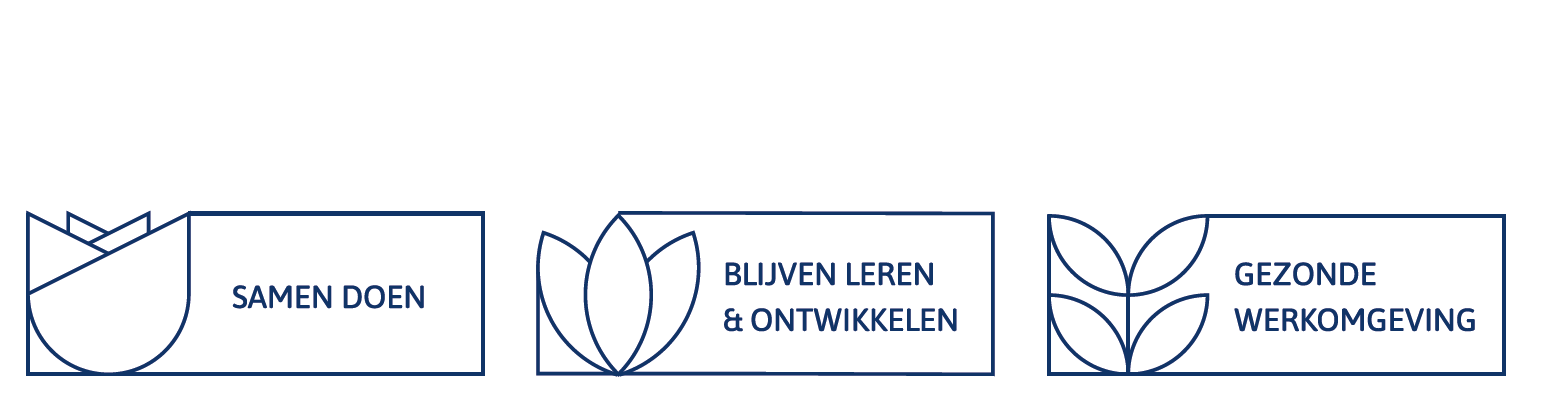 Wat heeft prioriteit?
Waar denk je aan bij dit onderwerp?
Waar lopen jullie tegen aan?
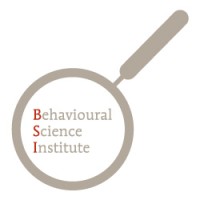 Invulformulier bijeenkomst 1:
Prioritering knelpunten
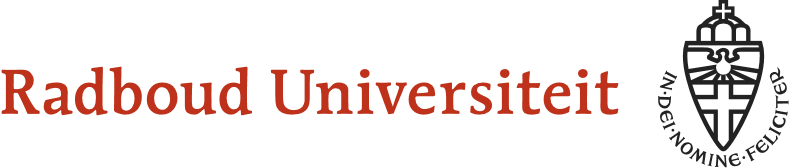 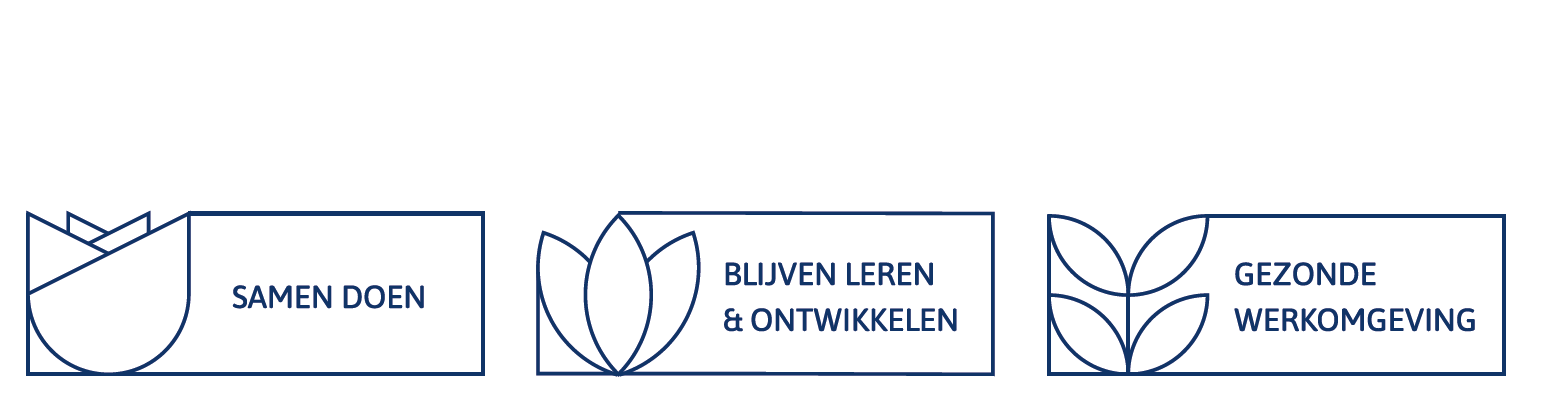 Welke 2 of 3 knelpunten willen jullie gaan aanpakken?
1. 




2. 





3.
[Speaker Notes: Vraag goed door:
Hoe vaak komt het voor (dagelijks/wekelijks)
Op welk moment (bij de overdracht, ‘s ochtends etc.)
Ligt het binnen de beïnvloedingsfeer?
Maak het helder en specifiek.]
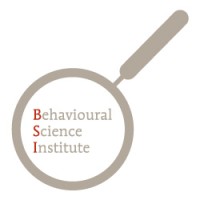 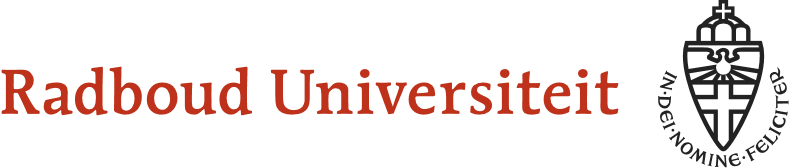 Invulformulier bijeenkomst 2: brainstorm over oplossingen
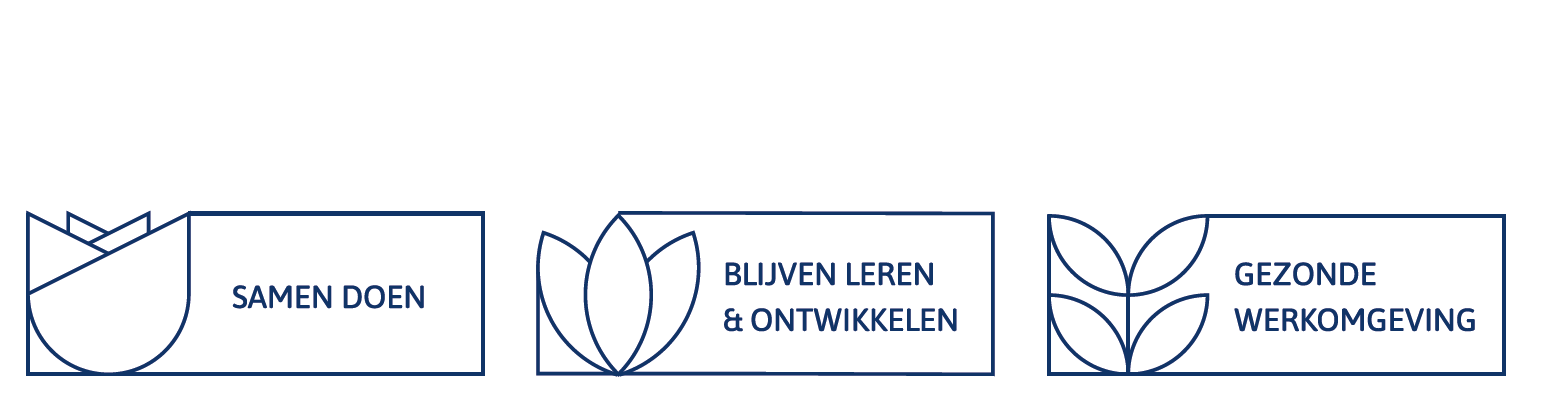 Denk aan verschillende soorten oplossingen: technische oplossingen, organisatorische oplossingen, veranderingen in werkomstandigheden, oplossingen gericht op ondersteuning/begeleiding
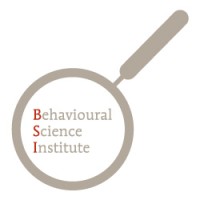 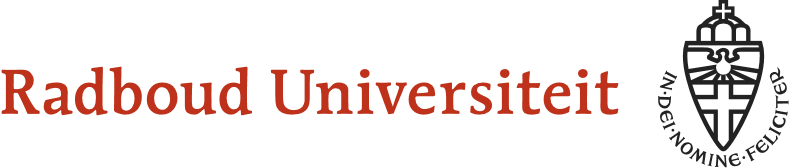 Invulformulier bijeenkomst 2: actieplannen
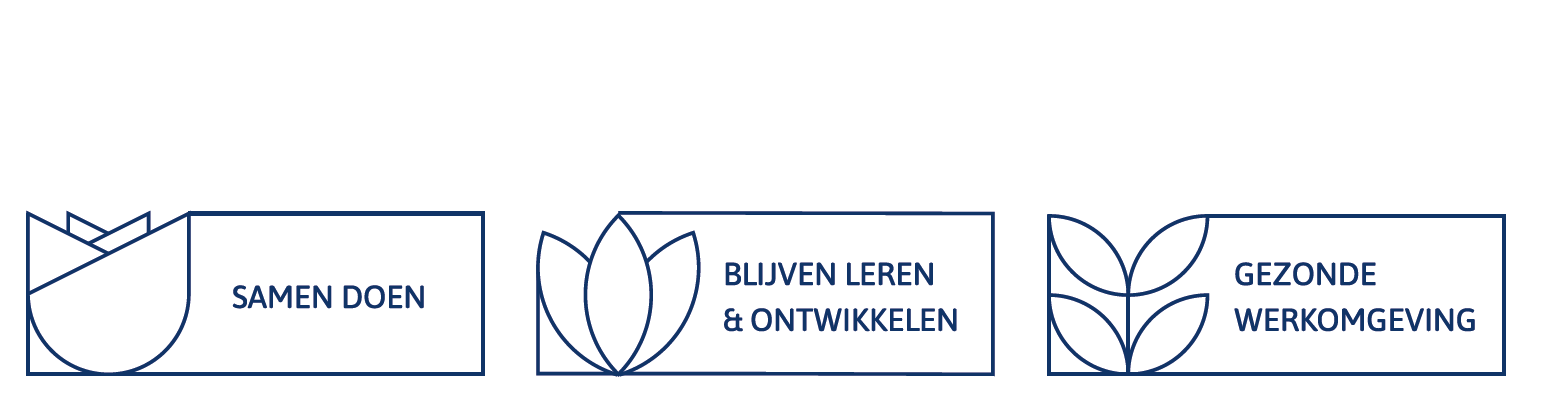 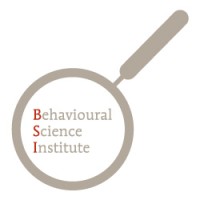 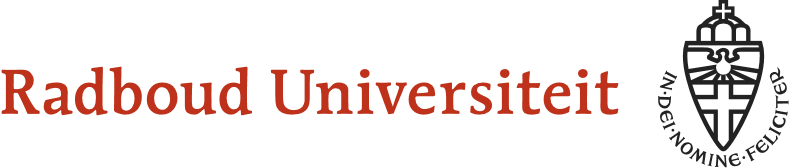 Invulformulier bijeenkomst 3: evaluatie actieplannen
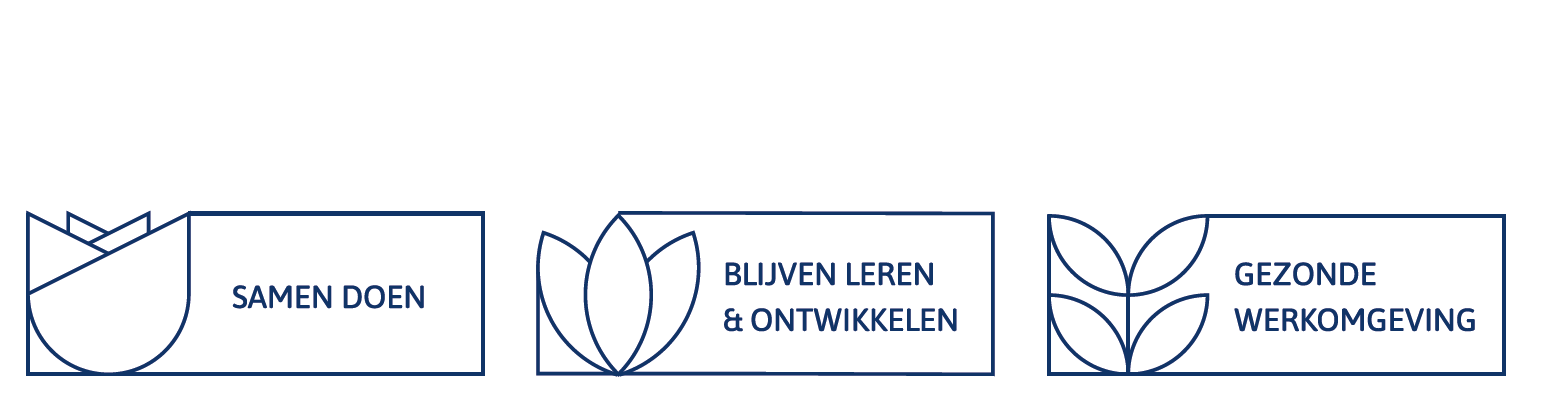 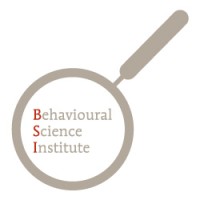 algemene tips voor zorgteams
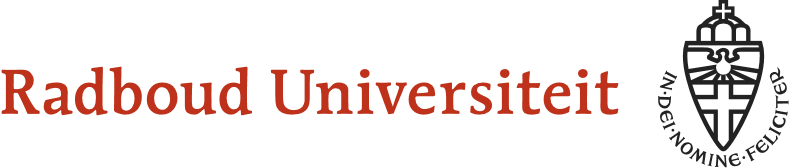 Kies uit je team 3-5 collega's die je team goed kunnen vertegenwoordigen in de werkgroep
De werkgroep bestaat uit 3-5 leden; bij een te kleine werkgroep is het moelijker om draagvlak in het team te behouden; bij een te grote werkgroep wordt het plannen van de bijeenkomsten lastiger en kan de toewijding verwateren
Plan de 3 afspraken met werkgroepleden en de procesbegeleider zo snel als mogelijk in
Gebruik de ingevulde formulieren om de rest van het team na elke bijeenkomst bij te praten
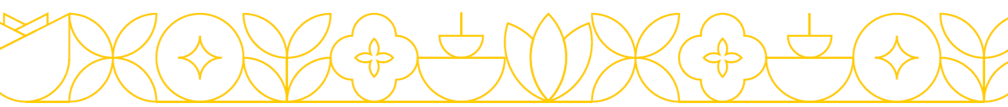 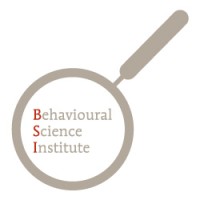 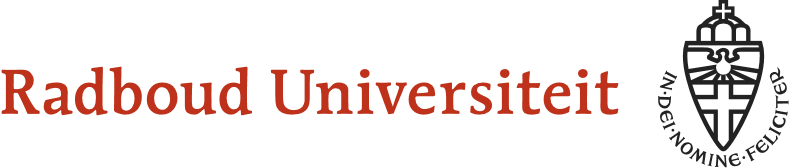 Heel veel werkplezier!
CH
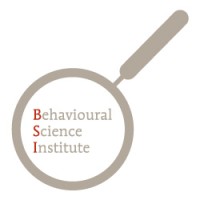 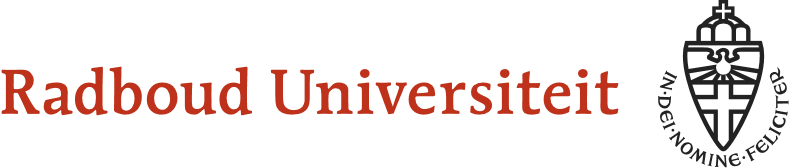 Bron:www.aanpakgezondwerken.nl
CH